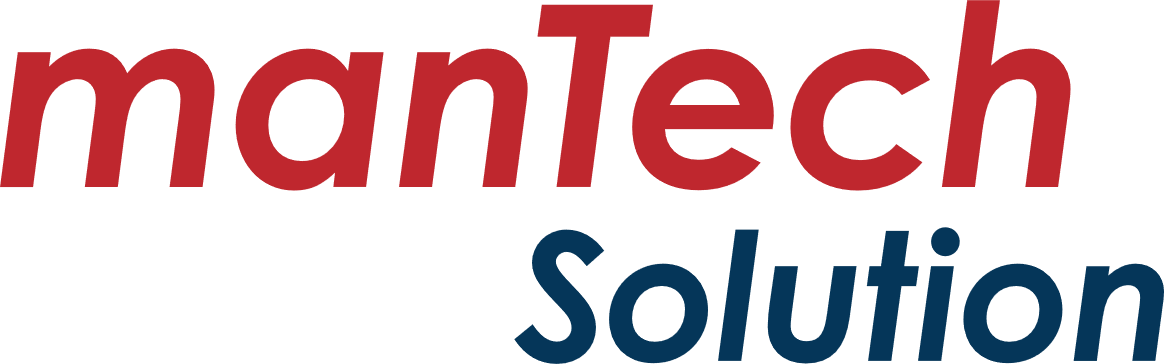 Kubernetes on the Edge
맨텍솔루션 OM사업본부 
김범승 과장
1
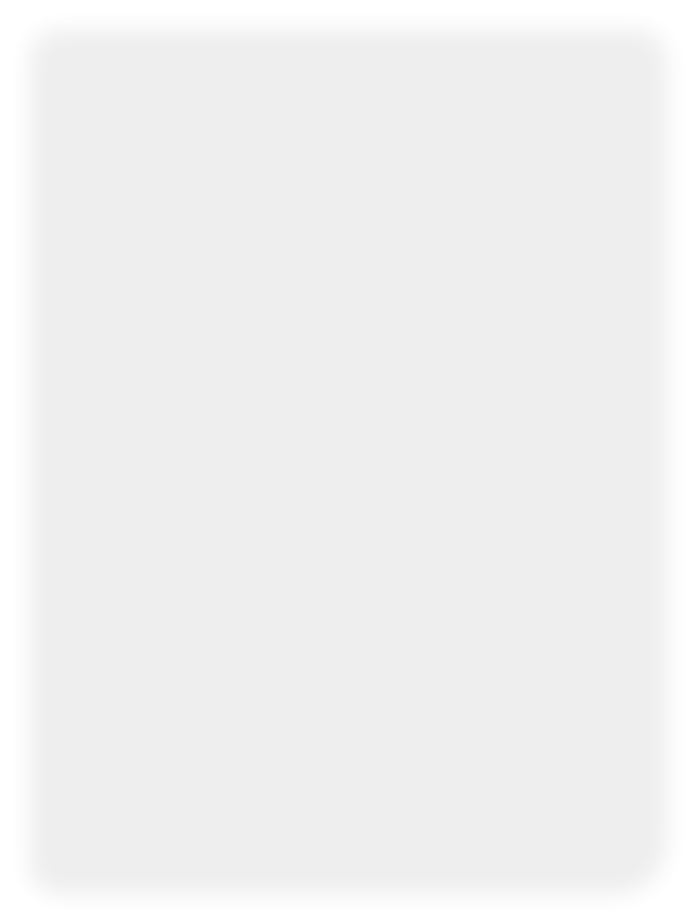 AGENDA
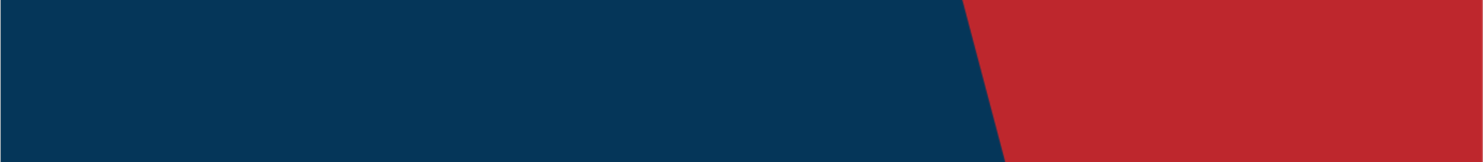 Edge ?
Edge Computing 활용 사례 
Edge Computing 이점과 과제
Kubernetes on the Edge 데모 & 성공 사례
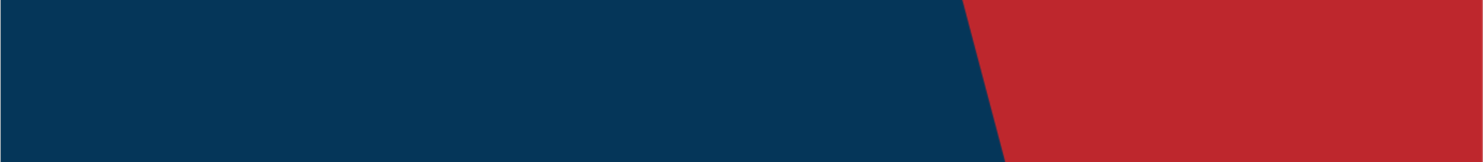 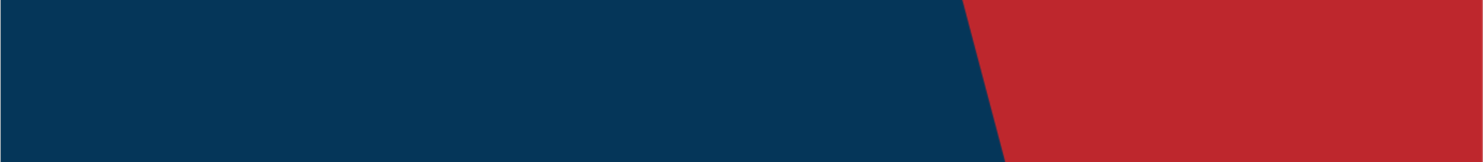 Edge Computing 이란?
사이트 또는 특정 데이터 소스 근처에서 수행되는 컴퓨팅 형식
여러 위치에서 공통의 리소스 풀을 사용하여 데이터 연산 및 처리를 분산시키는 방법 중 하나
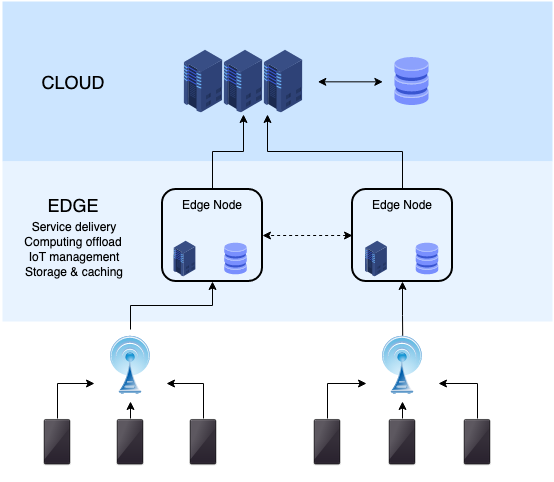 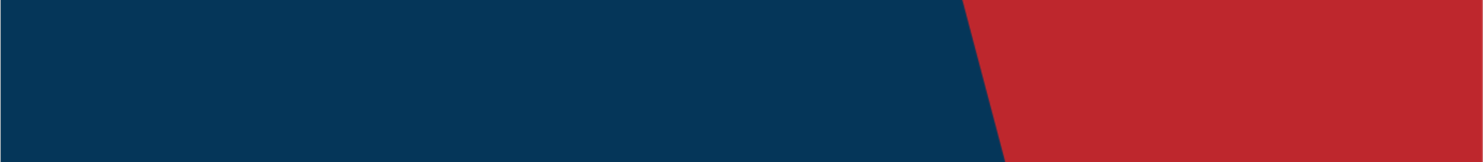 Edge Computing 활용 분야
CDN(Content Delivery Network)
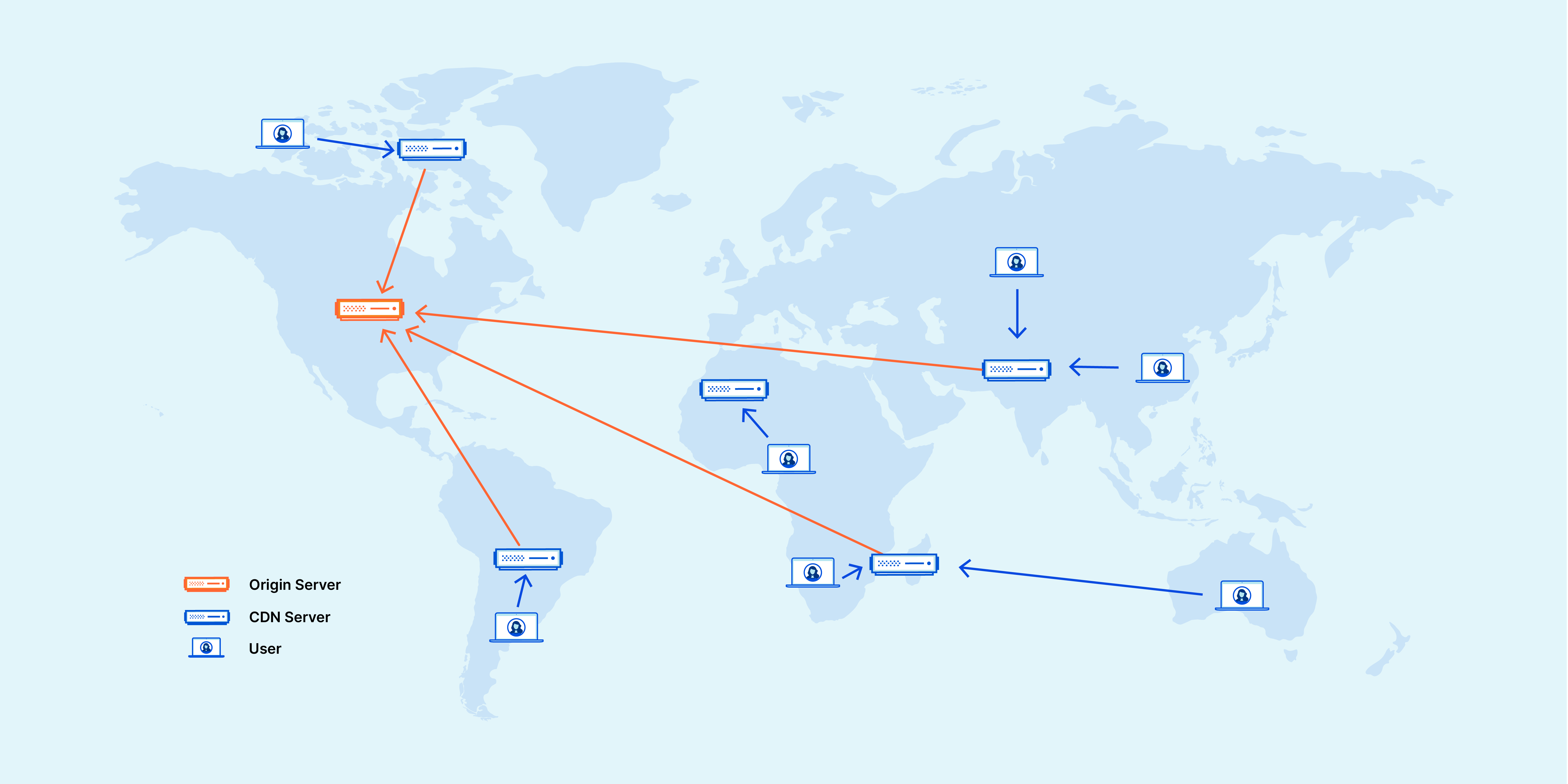 https://www.cloudflare.com/ko-kr/learning/cdn/what-is-a-cdn/
[Speaker Notes: 엣지 컴퓨팅은 데이터 수집 노드를 최종 사용자에게 더 가까이 배치하는 최초의 CDN(콘텐츠 제공 네트워크)이 등장한 1990년대에 시작되었습니다. 하지만 이 기술은 엄청난 양의 데이터 워크로드가 아닌 이미지와 동영상으로 한정되었습니다. 2000년대 모바일 및 초기 스마트 장치로 전환하는 사례가 증가하면서 기존 IT 인프라에 대한 부담도 늘었습니다. 보편적인 컴퓨팅 및 피어 투 피어 오버레이 네트워크와 같은 기술의 목적은 이러한 부담을 일부 완화하는 것이었습니다.

https://www.hpe.com/kr/ko/what-is/edge-computing.html]
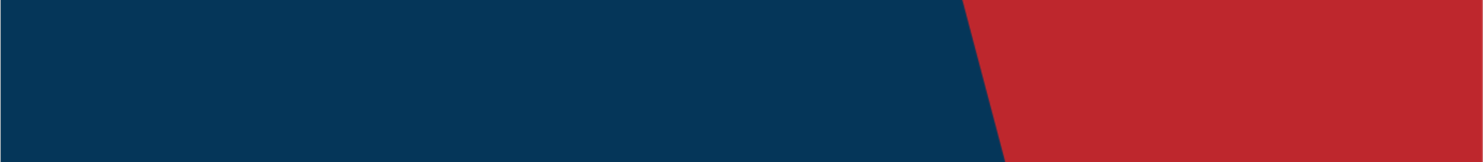 Edge Computing 활용 분야
인공지능 기반 자율주행 배송로봇
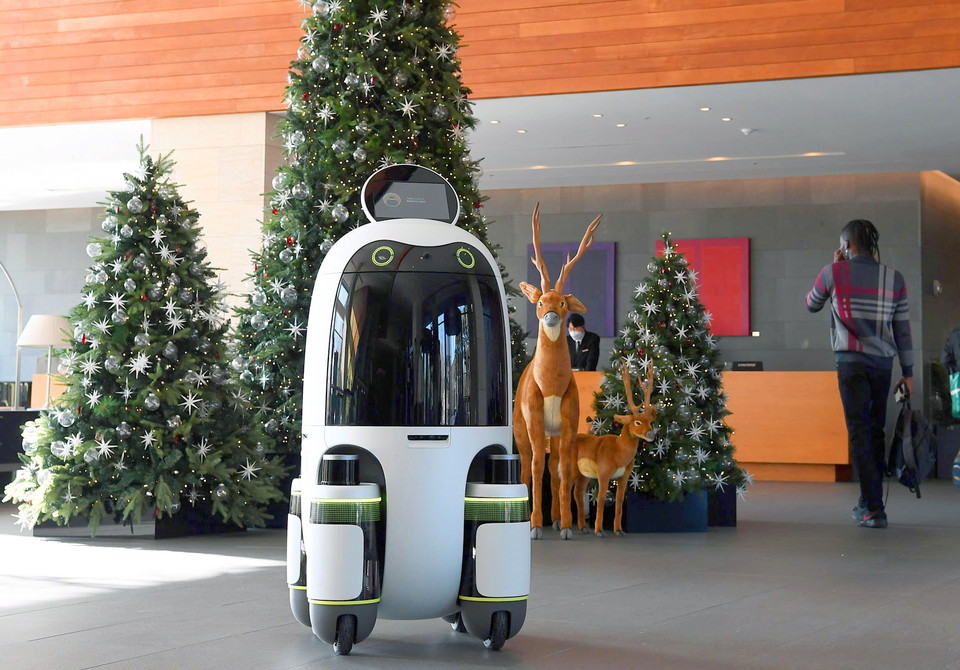 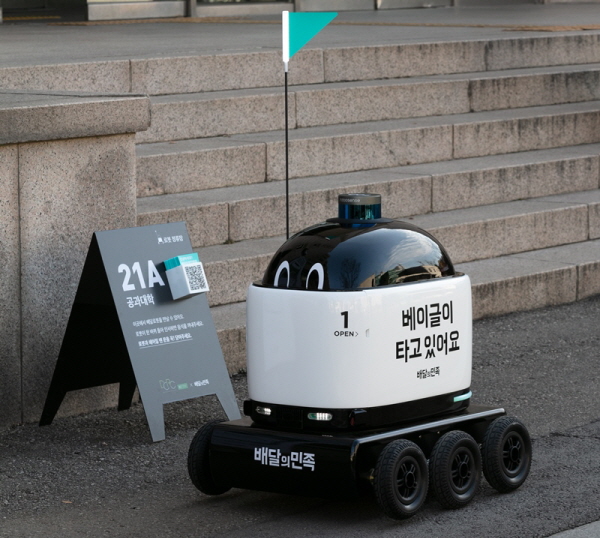 https://www.youtube.com/watch?v=VDsmoGpnqP8
[Speaker Notes: https://www.aitimes.kr/news/articleView.html?idxno=26793]
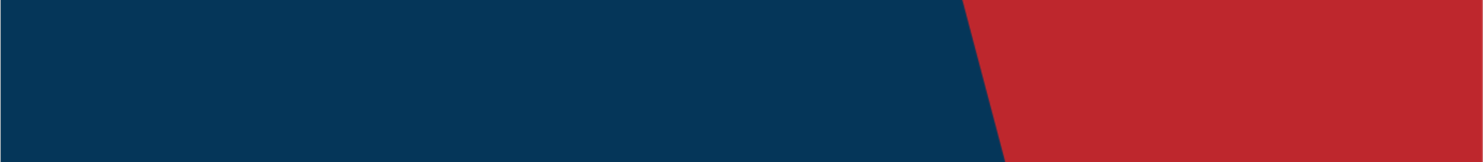 Edge Computing 활용 분야
메르세데스 벤츠의 스마트 팩토리 56 공장
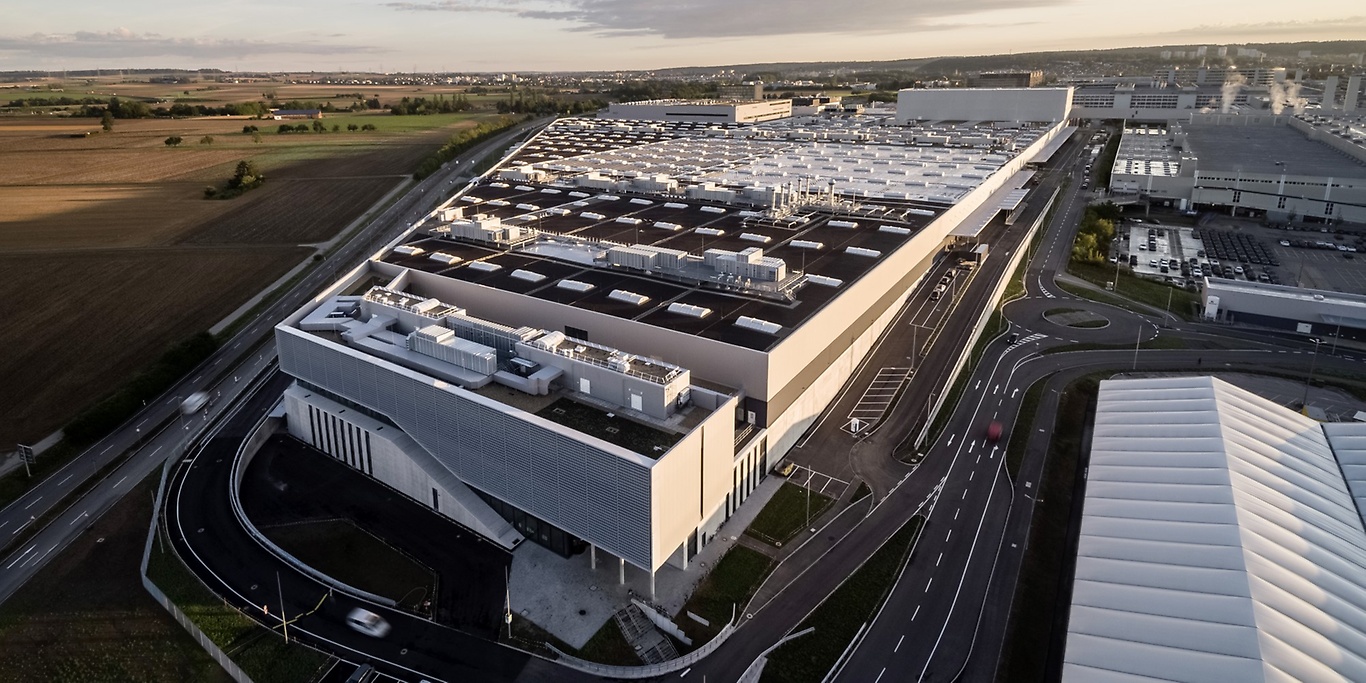 “We invented the Automobile. With Factory56, We are reinventing ‘Production’”
https://group.mercedes-benz.com/innovation/production/factory-56.html
[Speaker Notes: http://www.k-smartfactory.org/index.php/information/industry_4/board_view?message_id=5297
우리는 자동차를 발명했고, 팩토리56과 함께 ‘생산’을 재발명하고 있다.]
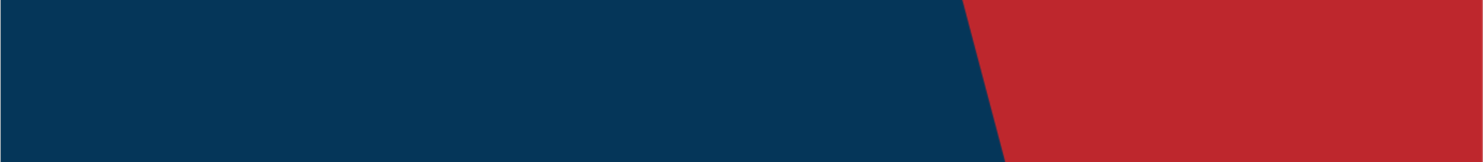 Edge Computing 이점
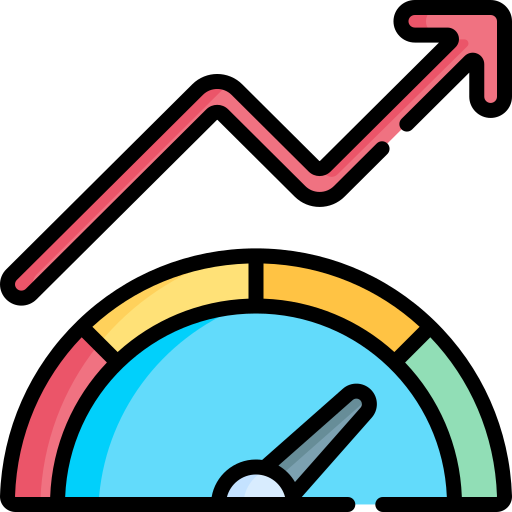 성능
속도 증가 및 지연 시간 감소, 네트워크 트래픽 관리 개선
더 빠른 데이터 처리 촉진으로 더 나은 사용자 경험 제공
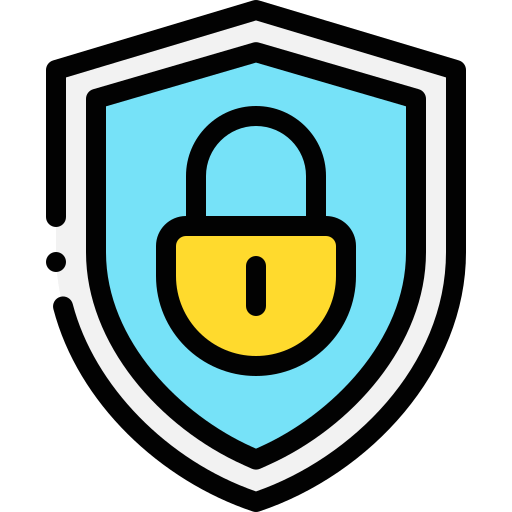 안정성 
보안
규제 및 규정 준수 프레임워크 충족
데이터를 수집, 처리 및 또는 저장하는 조직의 능력은 데이터 상주/Localization 법률을 준수
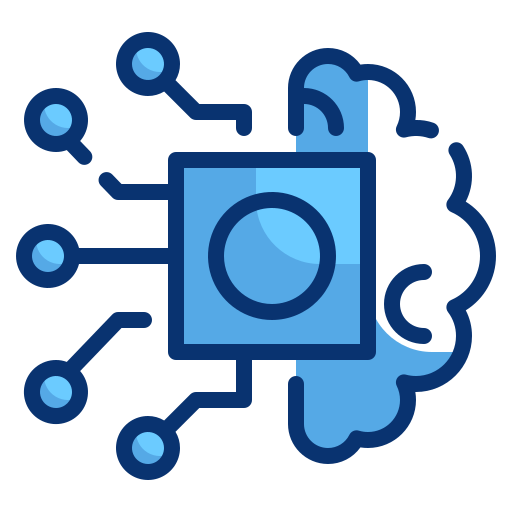 AI/ML 활성화
AI/ML 을 최대한 활용하려는 기업의 경우 에지 컴퓨팅은 장치 및 센서에서 생성되는 데이터에 가까운 처리 능력을 배치하여 더 빠른 데이터 기반 작업을 가능하게 하는 필수 아키텍처
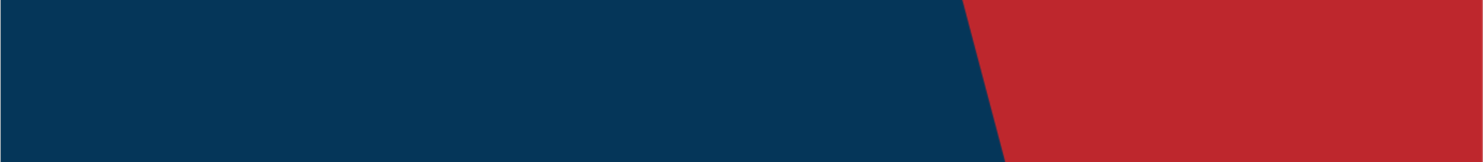 Edge Computing 도전 과제
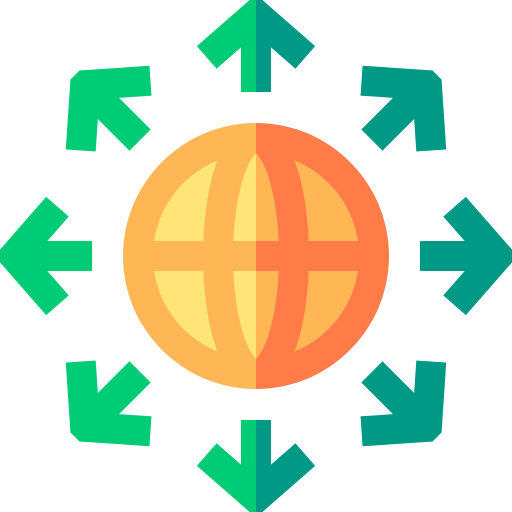 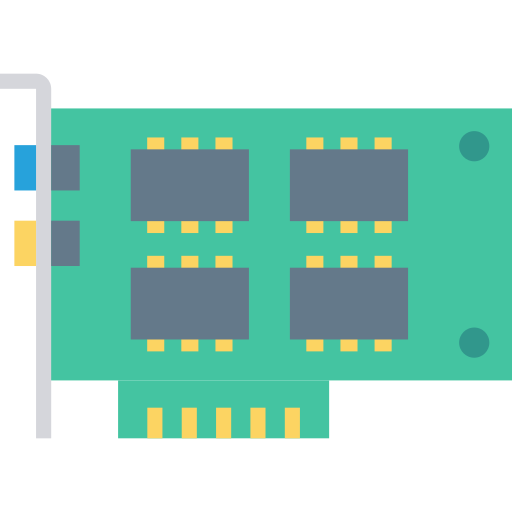 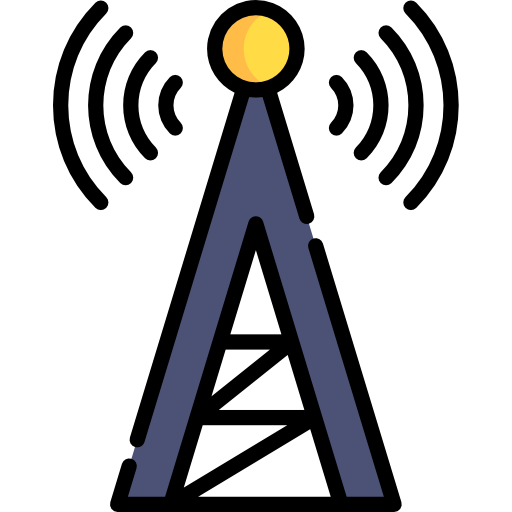 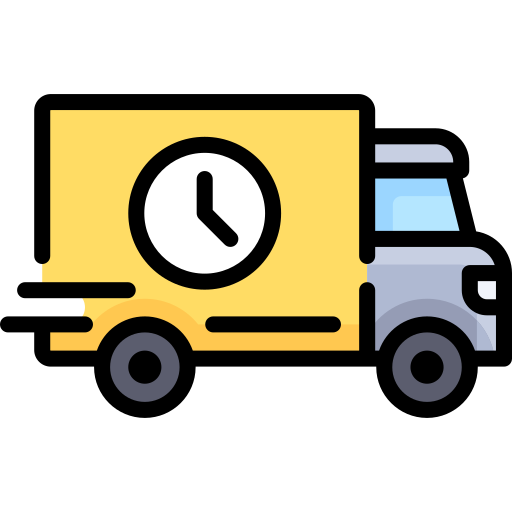 다양한 
하드웨어
확장성 
운영 관리
애플리케이션 배포
버전 관리
제한된 리소스
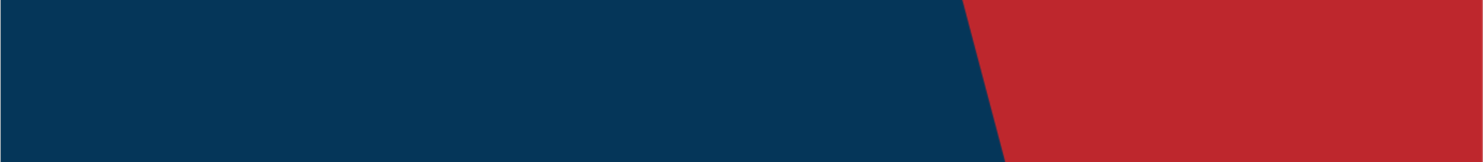 Edge Computing 효율적 운영 관리
빠른 속도와 효율성
높은 이식성
클라우드 네이티브
자동 복구 & 자원 효율성
확장성
배포 및 관리 용이성
관찰 가능성
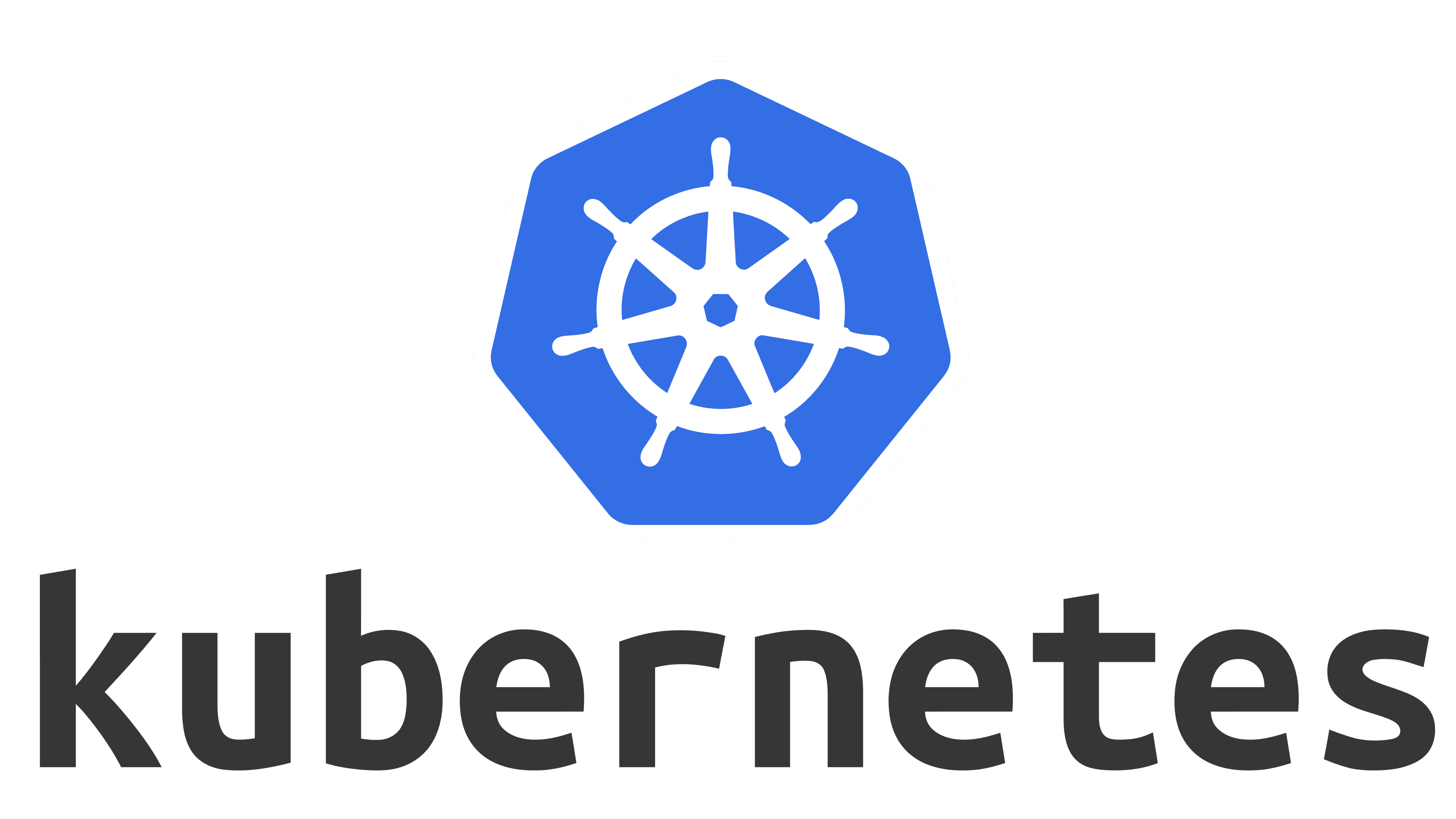 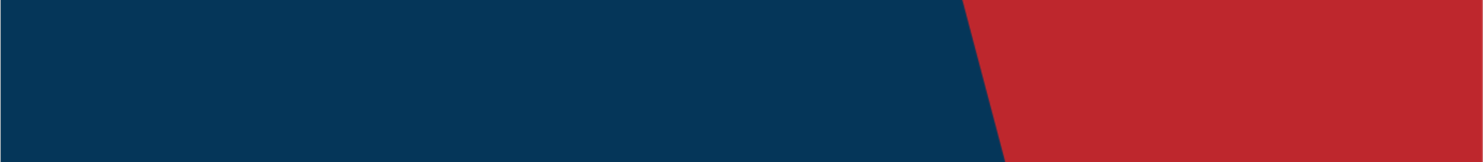 Edge 환경에 최적화된 Lightweight Kubernetes
10
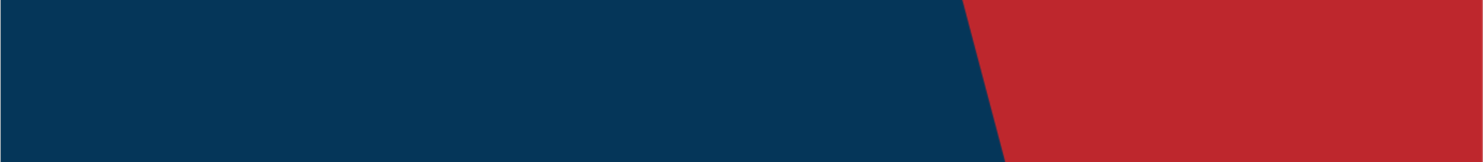 K3S란?
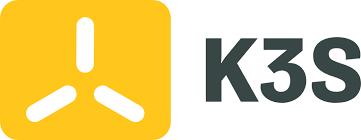 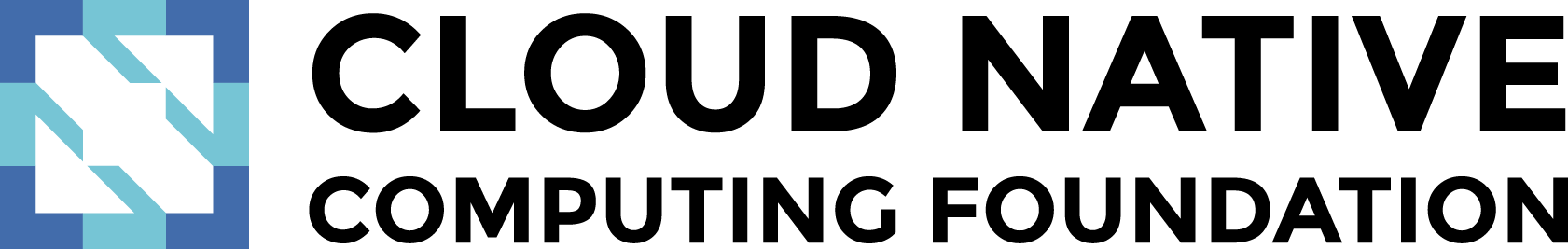 Cloud Native Computing Foundation sandbox project
Perfect 
for Edge
리소스가 제한된 원격 위치 또는 IoT 어플라이언스 내부의 프로덕션 워크로드를 위해 
설계된 고가용성 인증된 Kubernetes
Simplified 
& Secure
K3s는 프로덕션 Kubernetes 클러스터를 설치, 실행 및 자동 업데이트하는 데 필요한 종속성과 단계를 줄이는 70MB 미만의 단일 바이너리로 패키징
Optimized 
for ARM
ARM64 및 ARMv7은 모두 바이너리 및 다중 아키텍처 이미지 지원
Raspberry Pi와 같은 작은 것부터 AWS a1.4xlarge 32GB 서버까지 작동
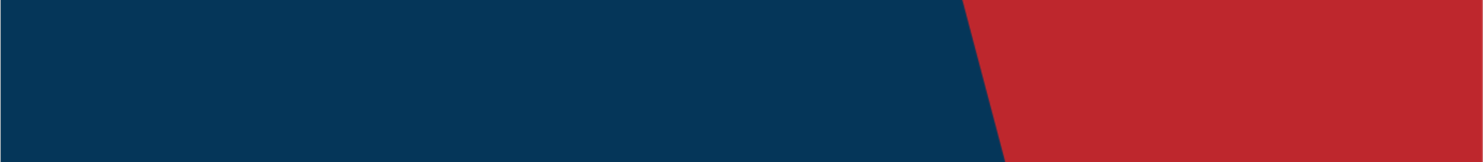 K3S Architecture
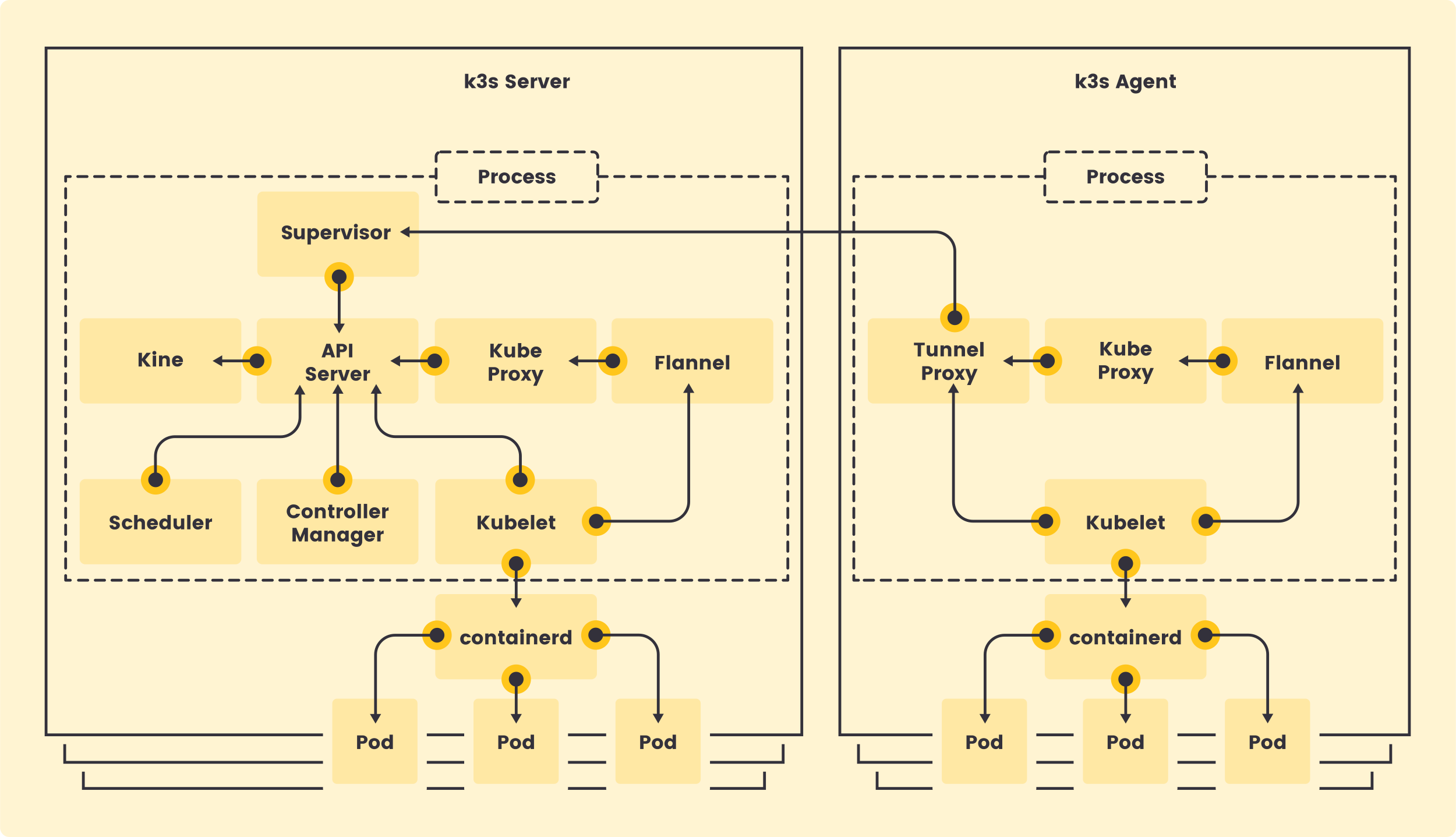 단일 바이너리 패키징
기본 저장소 백엔드로 sqlite3에 대한 지원(Etcd3, MySQL 및 Postgres도 지원)
Kubernetes 및 기타 구성 요소를 간단하게 설치
OS 종속성 없음.(커널과 cgroup 마운트만 필요함).
싱글 및 고가용성 지원
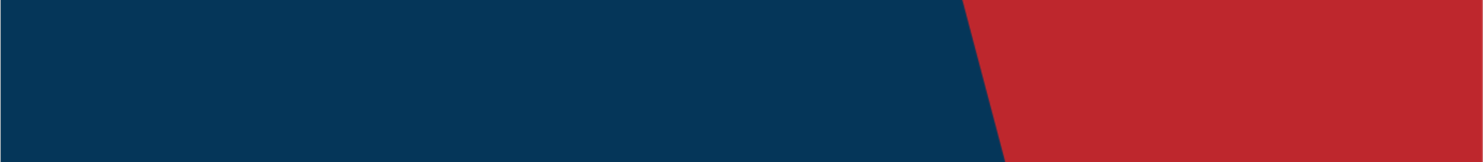 K3S Server & Agent
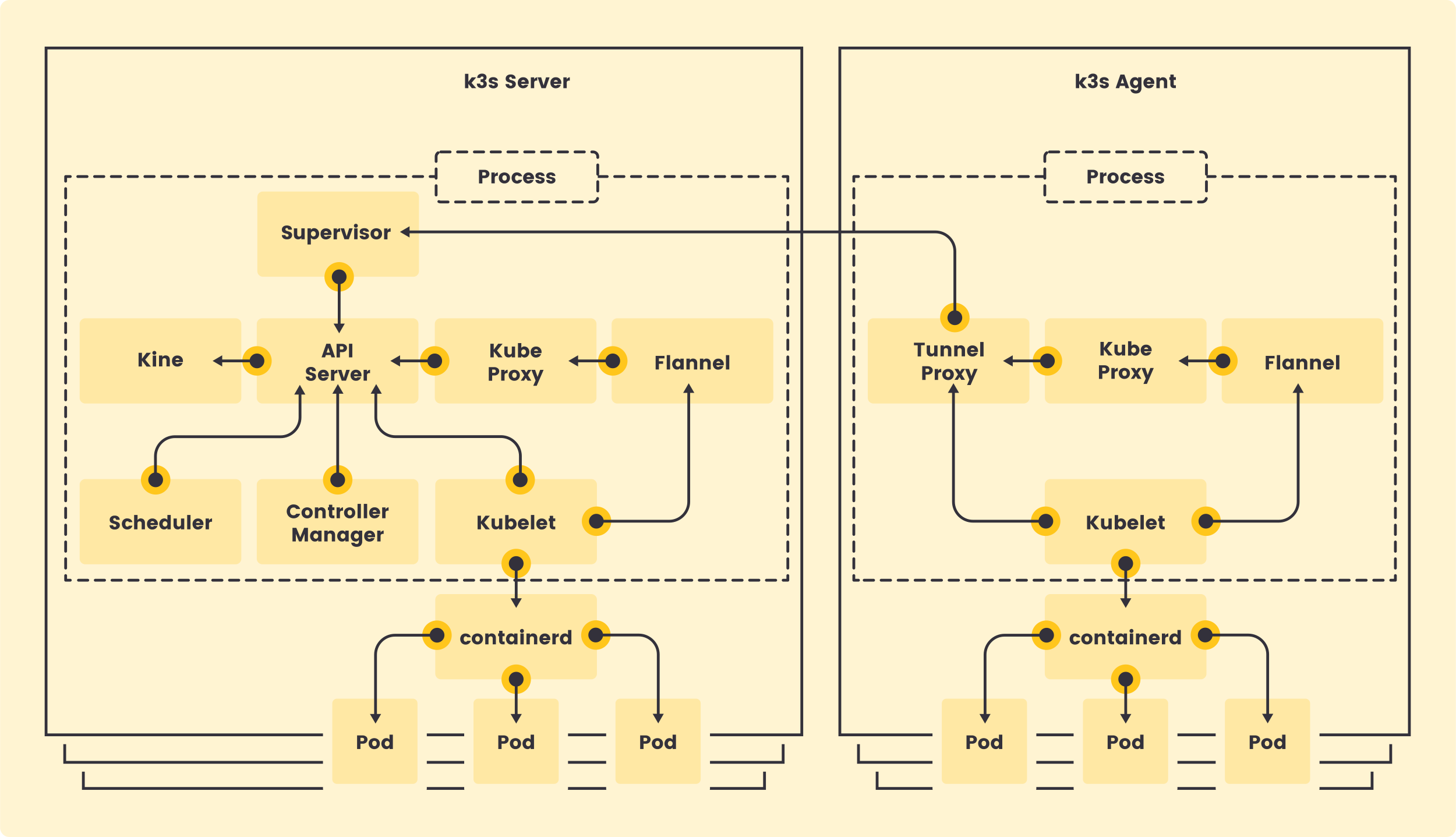 Server
Agent
API, Controller, Scheduler
컨트롤 플레인 및 데이터 저장소 구성 요소 관리
K8s Master Node 역할
데이터 저장소 또는 제어부 구성 요소 없음
K8s Worker Node 역할
서버와 에이전트 모두 kubelet, 컨테이너 런타임 및 CNI 실행
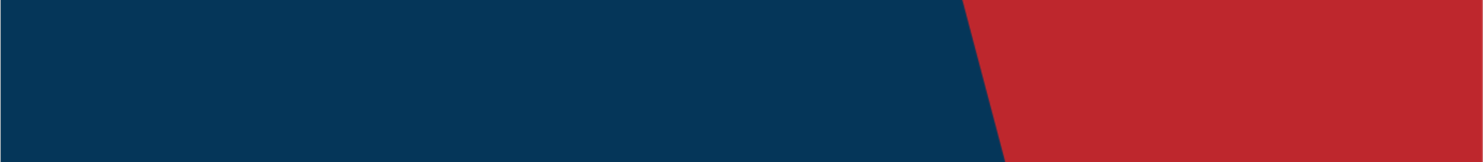 K3S 구성도
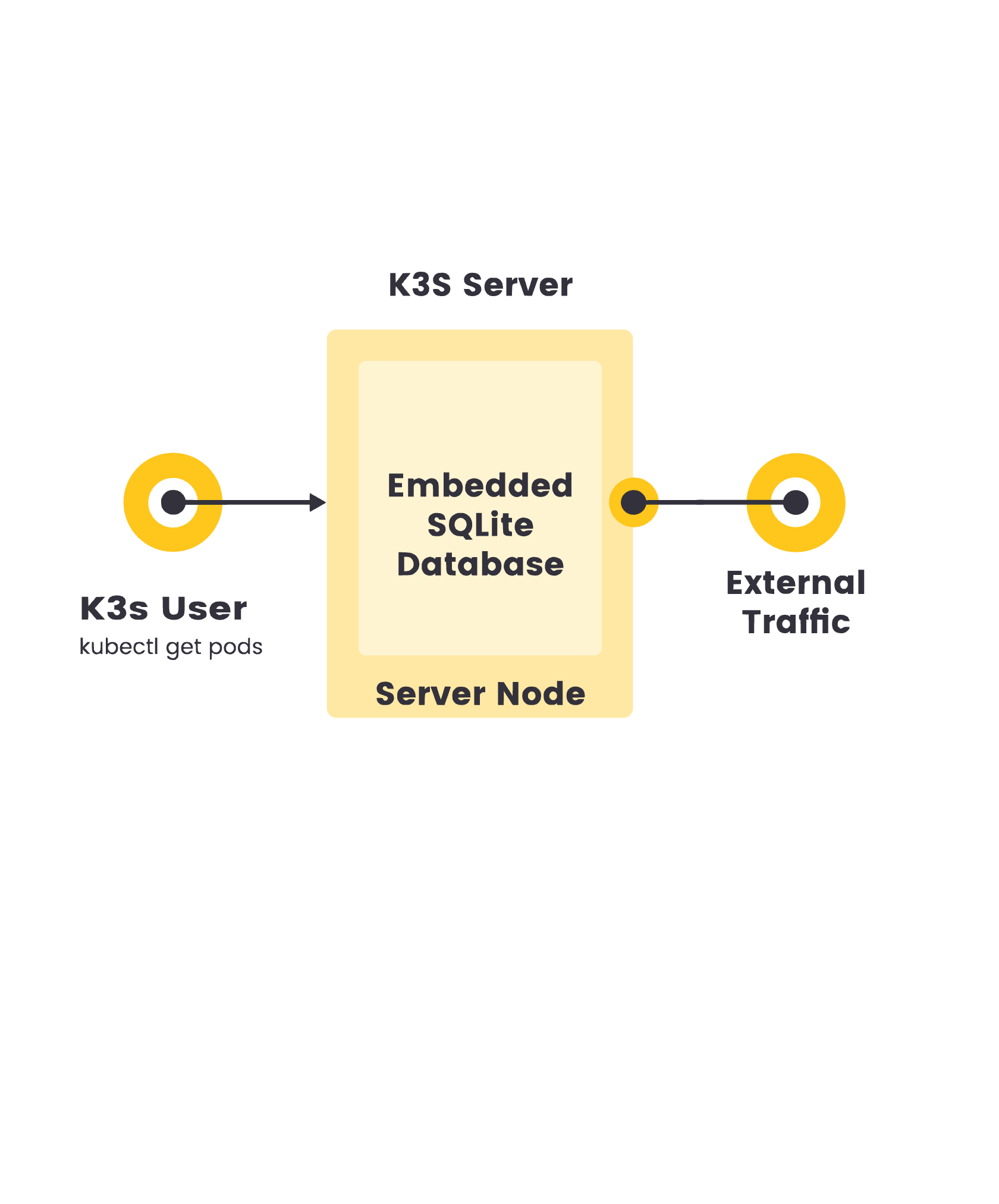 Single-Node Cluster
1개 노드로 K3s 클러스터 구성(고가용성 없음)
embedded DB(SQLite)
Agent 는 Server 에 임베드
Edge 최적화
개발용도
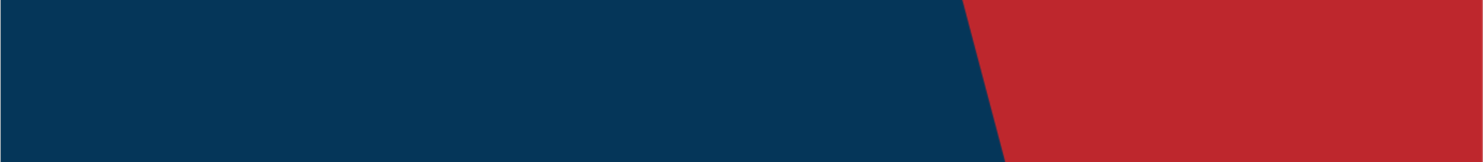 K3S 구성도
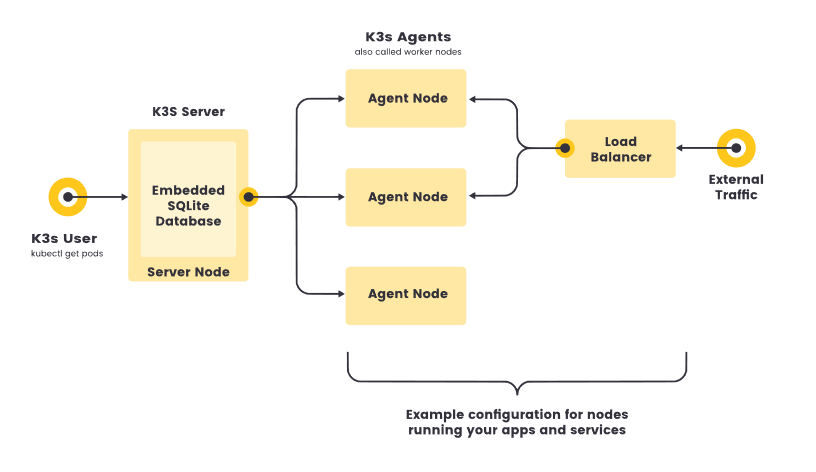 Single-server Multi-node Agents
마스터 노드 1대, 멀티 워커 노드 구성
서버에 embedded DB 구성(SQLite)
Server와 Agent 는 Token으로 연결
Server 고가용성 없음
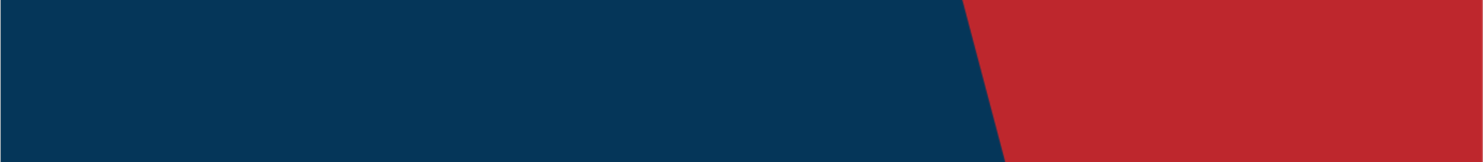 K3S 구성도
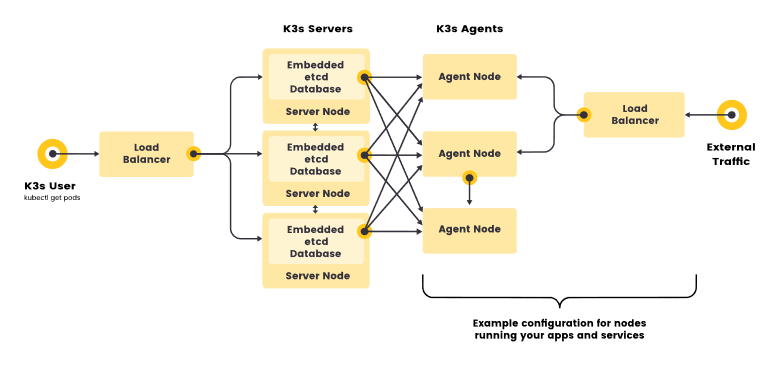 HA-Server with Embedded DB
마스터 노드 3대, 멀티 워커 노드 구성
고가용성 제공
embedded etcd datastore
Edge 최적화
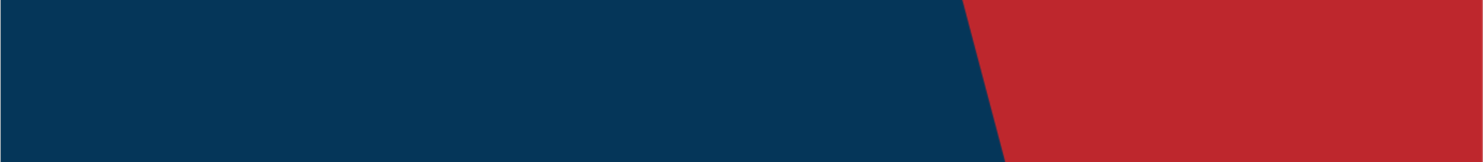 K3S 구성도
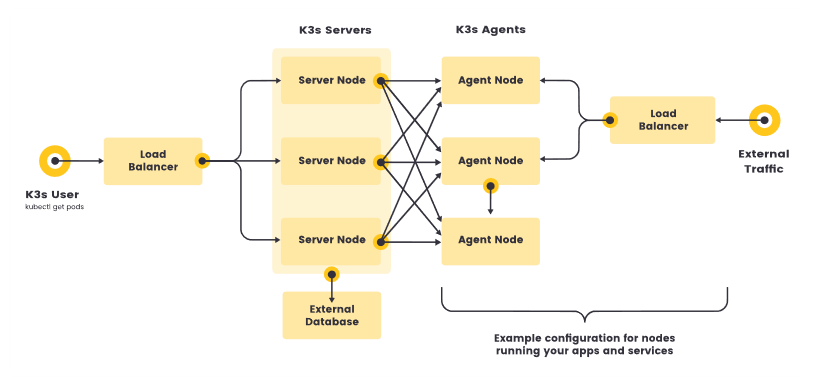 HA-Server with External DB
마스터 노드 3대, 멀티 워커 노드, 외부 DB 구성
External Database 지원
   (etcd3, MySQL, Postgres)
Database 백업 및 복구 관리 용이
17
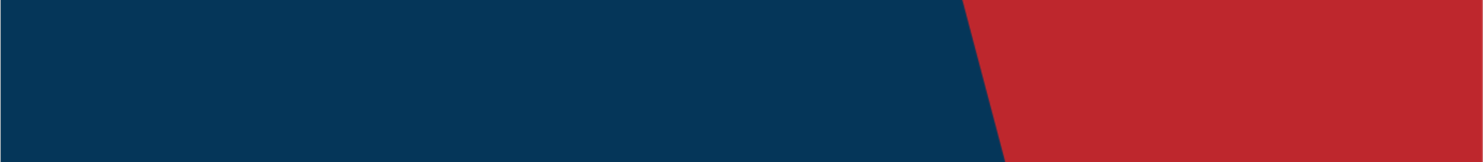 K3S 데모
K3S Agent
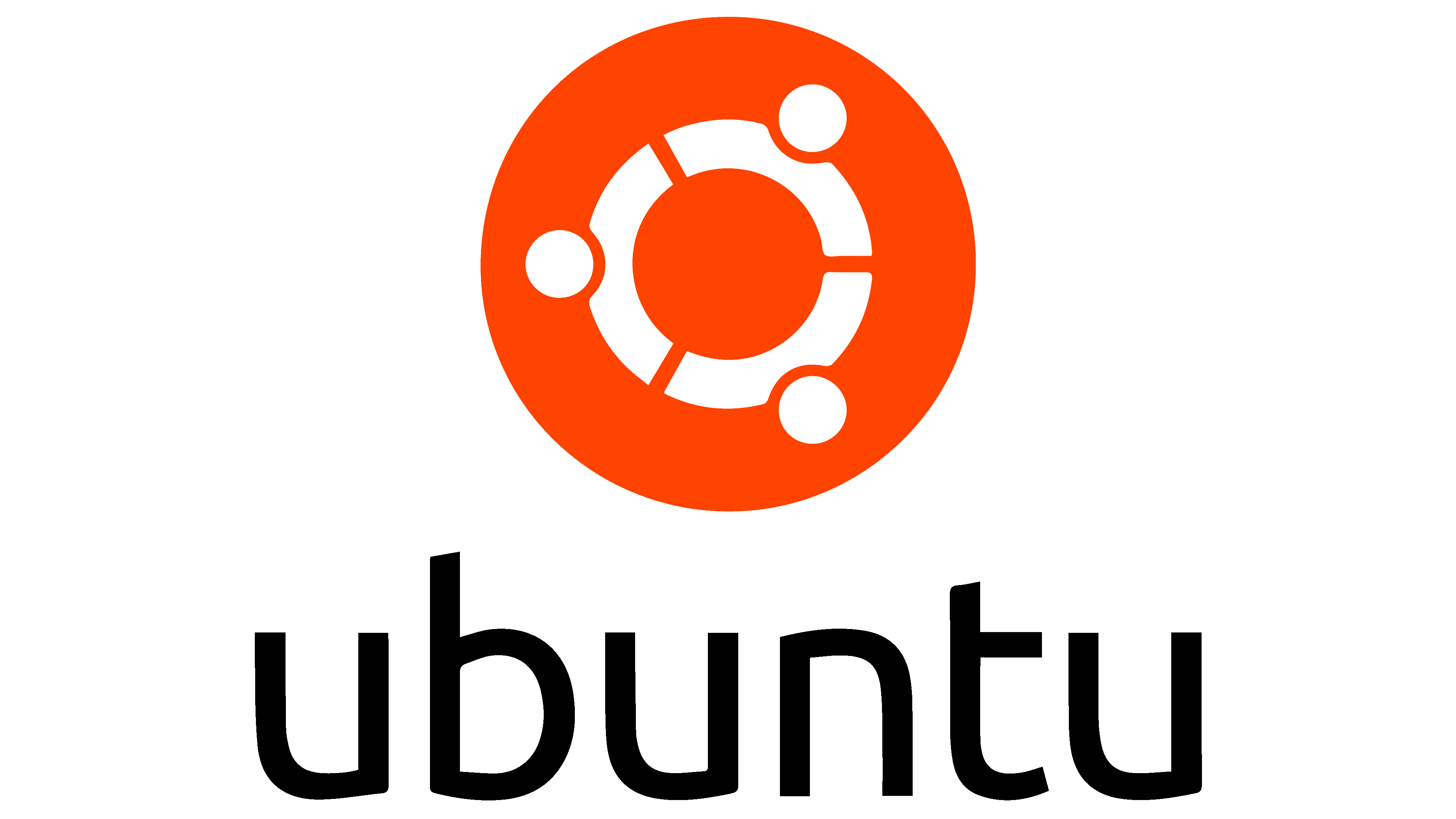 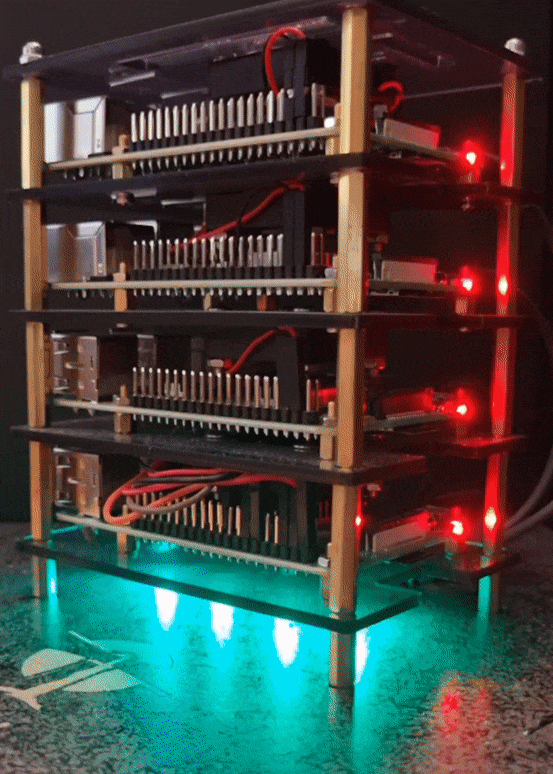 K3S Server
2 vcpu  2GB  50GB
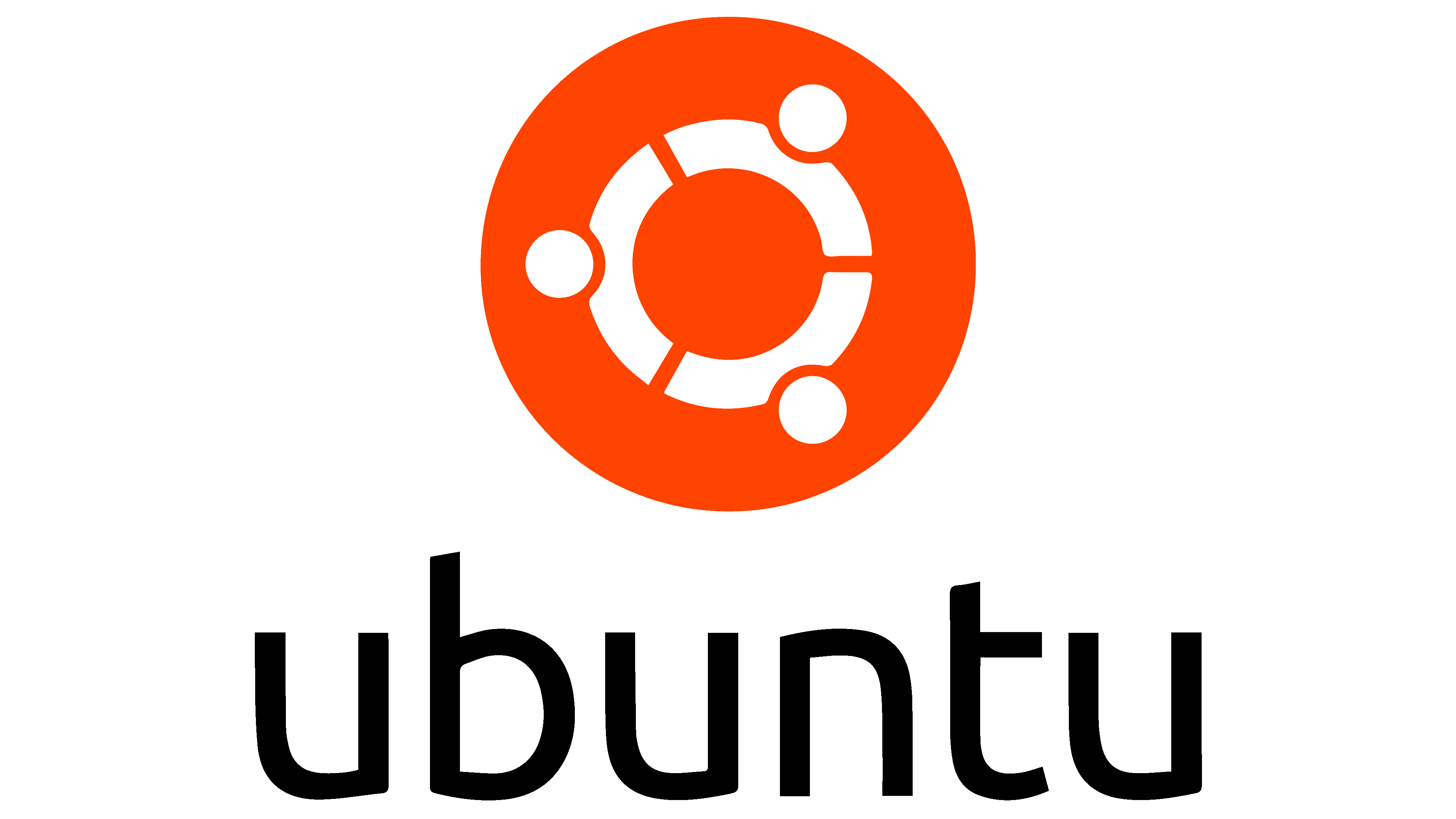 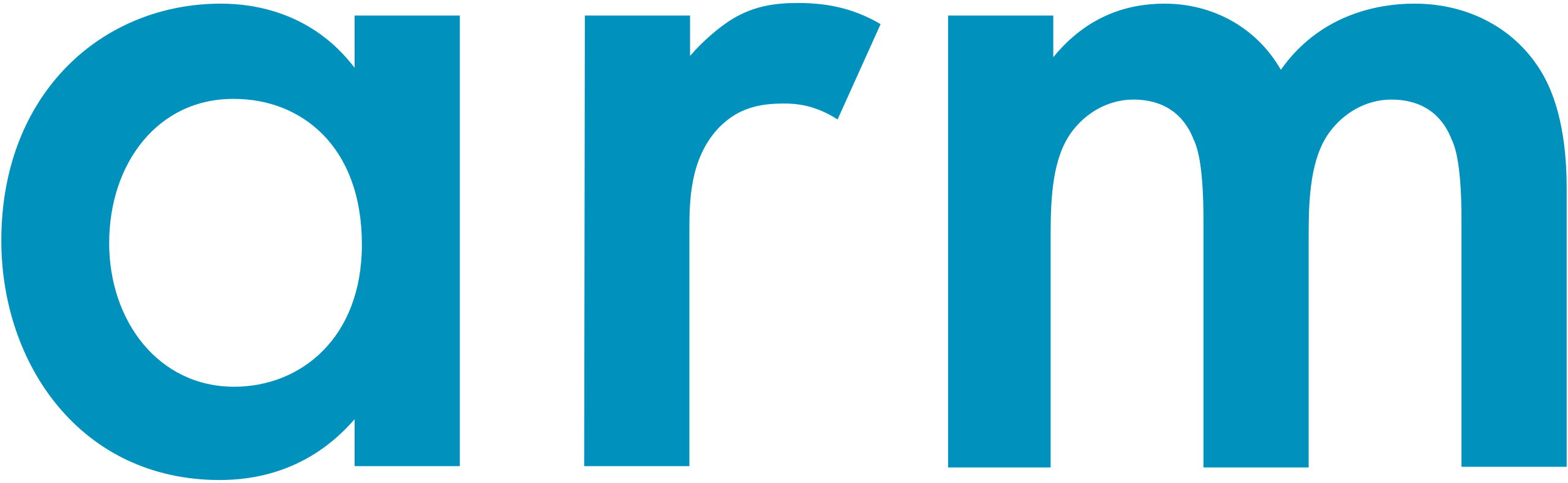 K3S Agent
2 vcpu  2GB  50GB
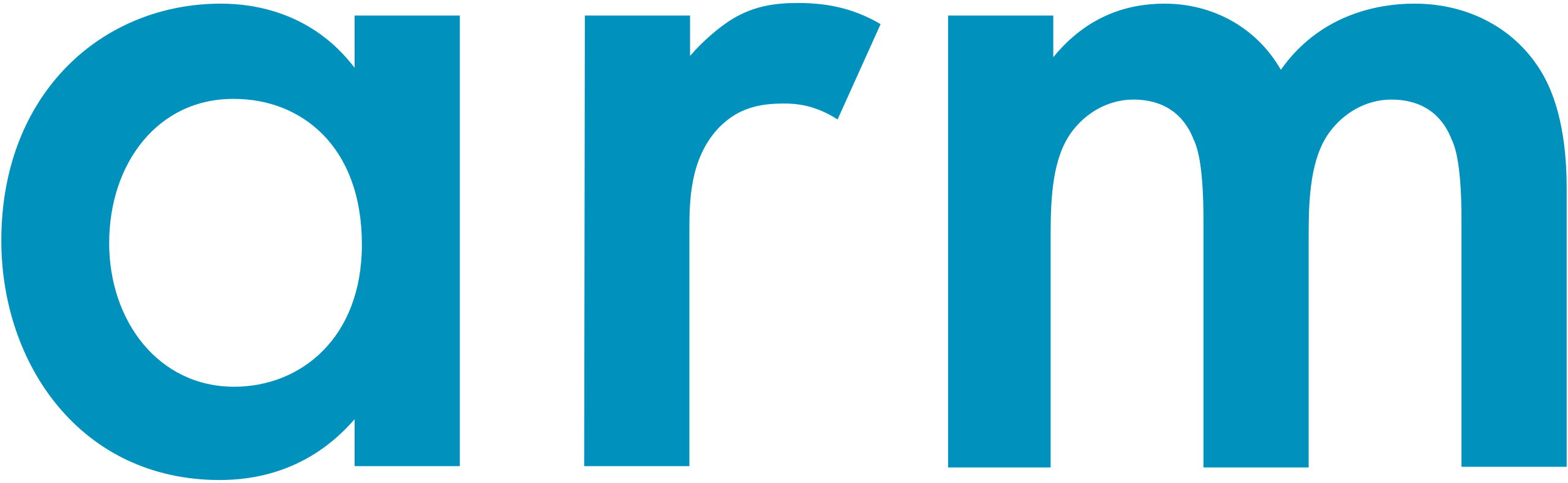 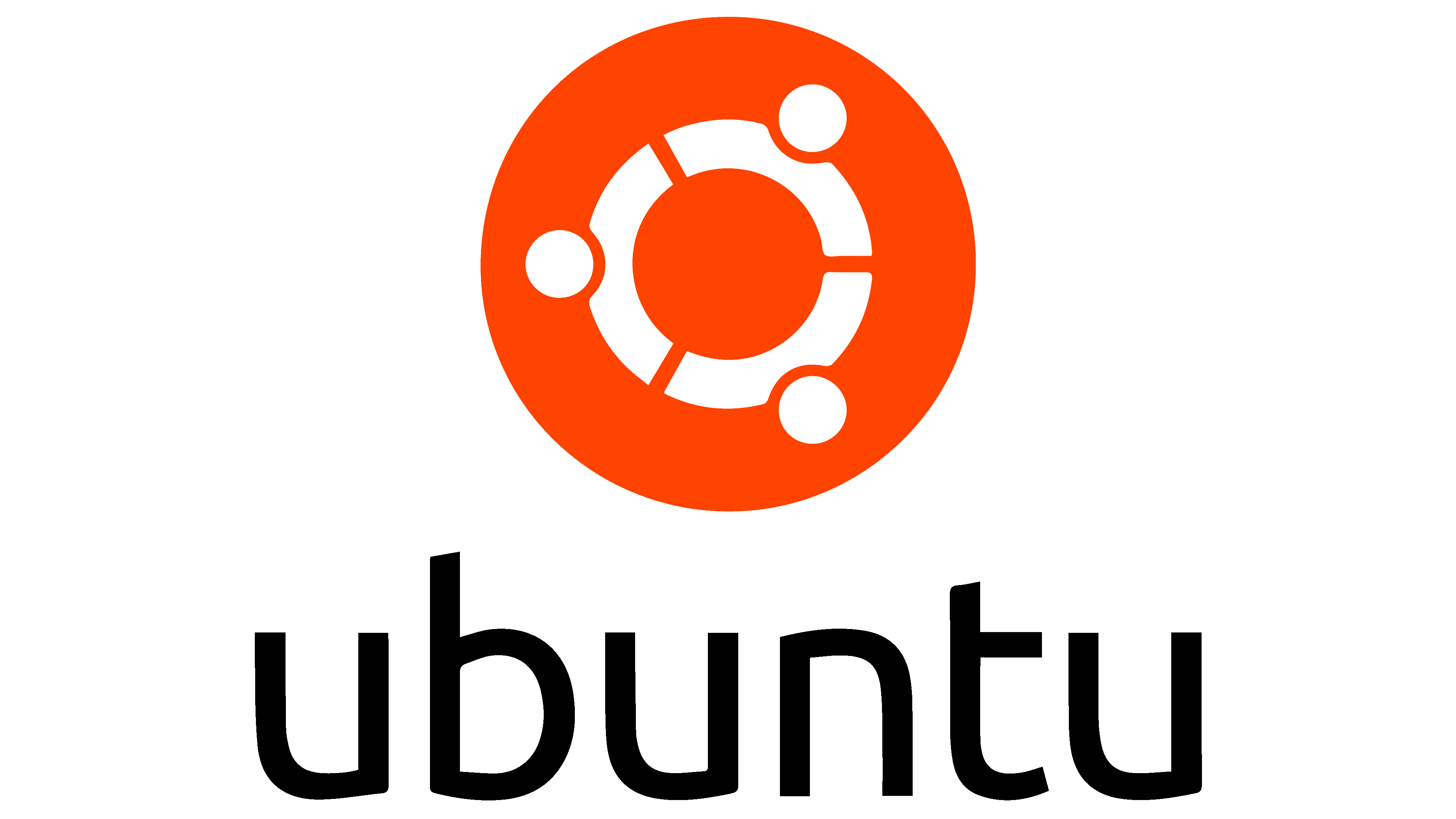 2 vcpu  2GB  50GB
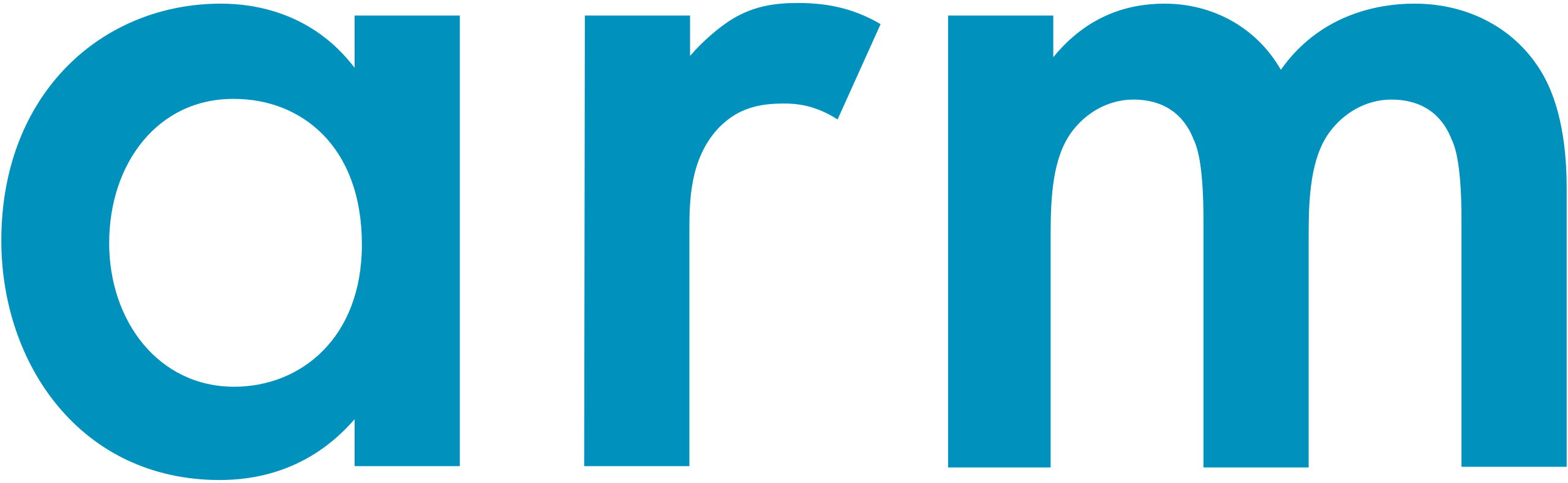 https://medium.com/thinkport/how-to-build-a-raspberry-pi-kubernetes-cluster-with-k3s-76224788576c
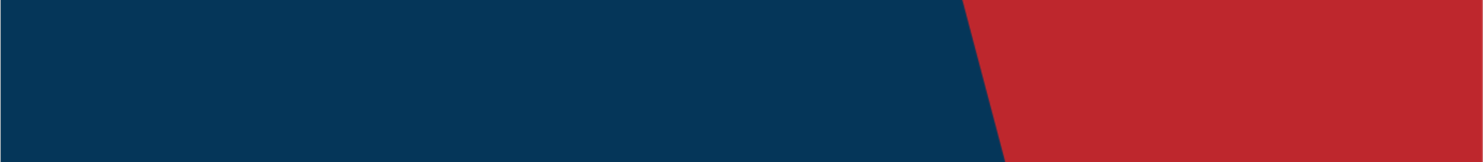 K3S 데모
K3S Server 설치

$ curl -sfL https://get.k3s.io | sh -
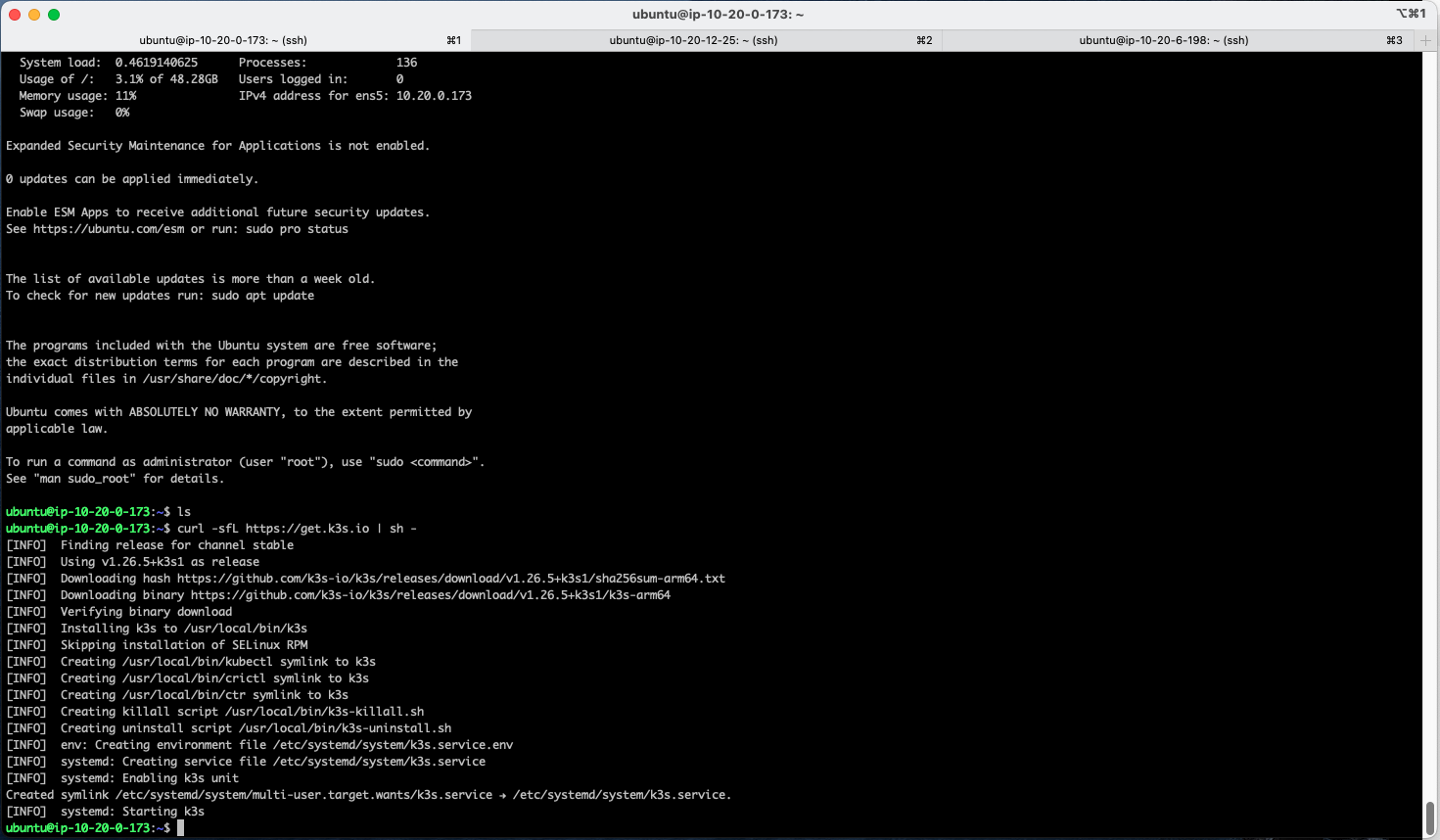 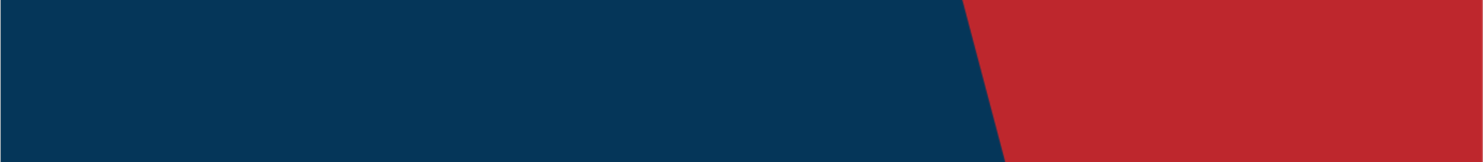 K3S 데모
K3S Agent 설치

$ export K3S_IP=masterip
$ export TOKEN=k3s_token
$ curl -sfL https://get.k3s.io | K3S_URL=https://$K3S_IP:6443 K3S_TOKEN=$TOKEN sh -
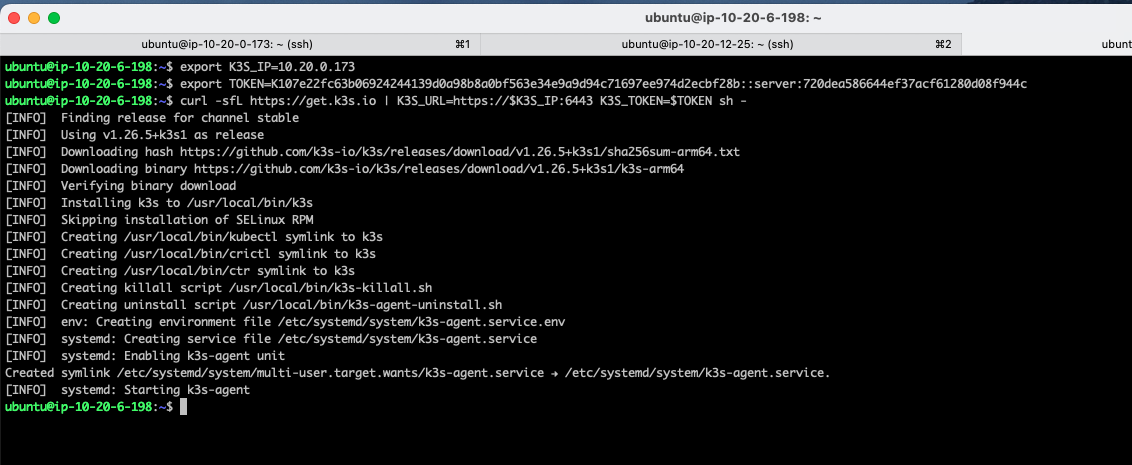 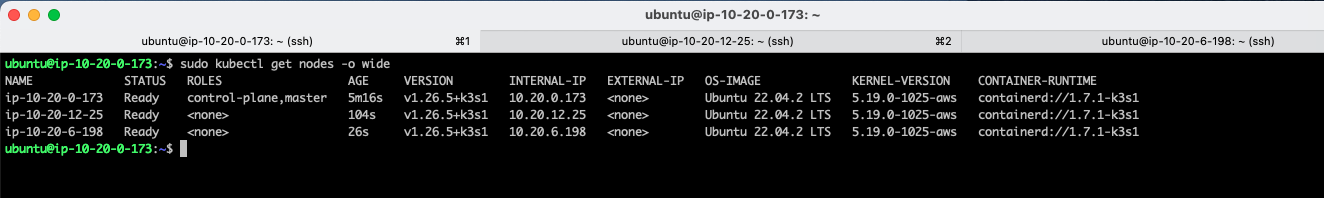 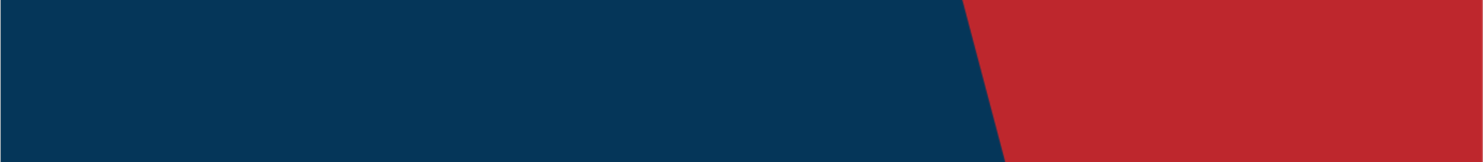 K3S 데모
Cloud
Near Edge
Far Edge
Tiny Edge
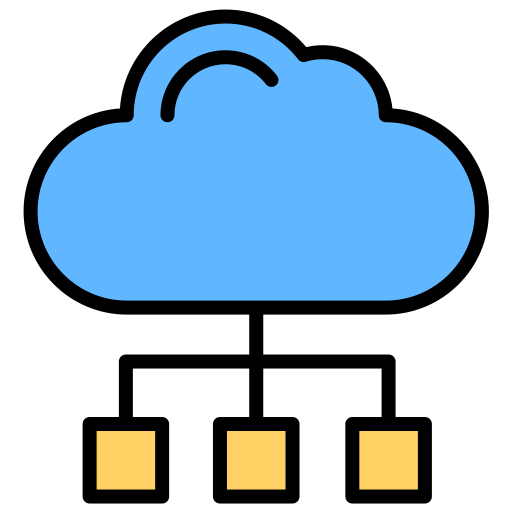 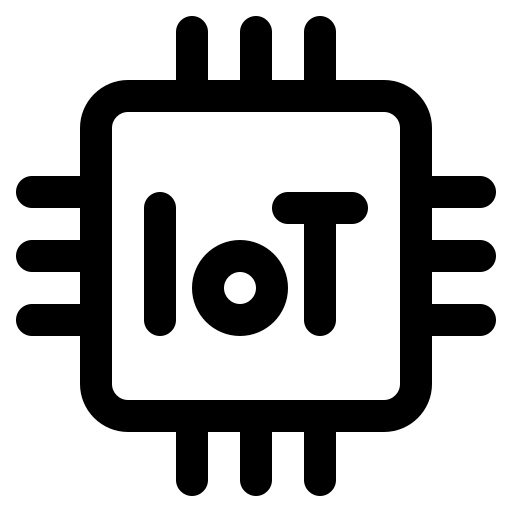 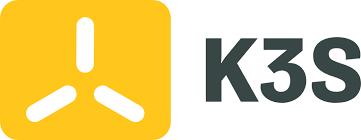 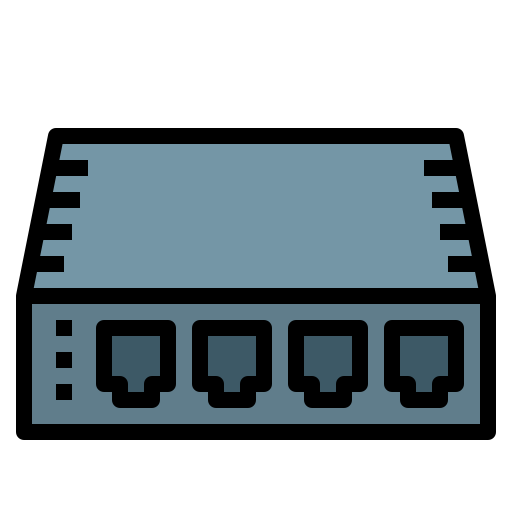 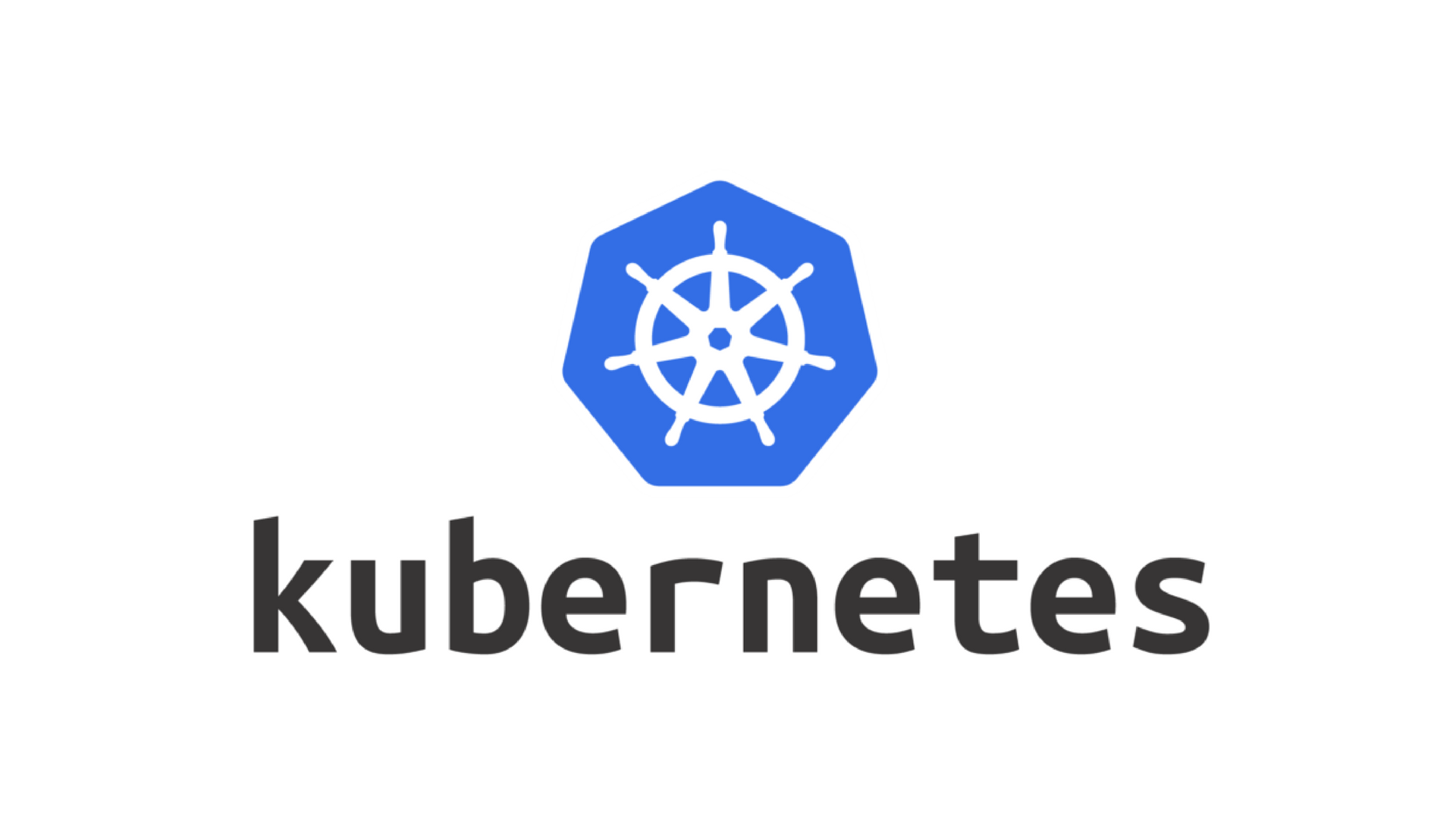 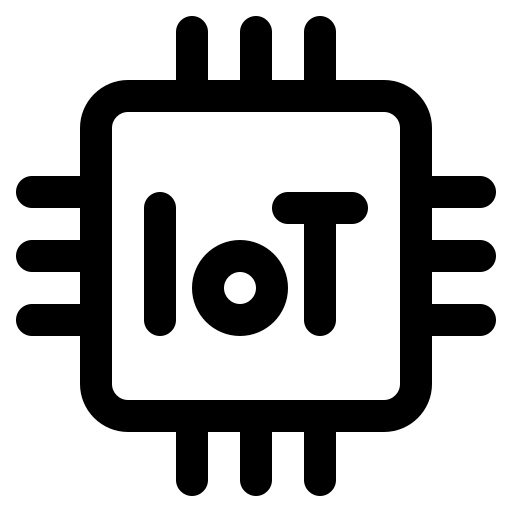 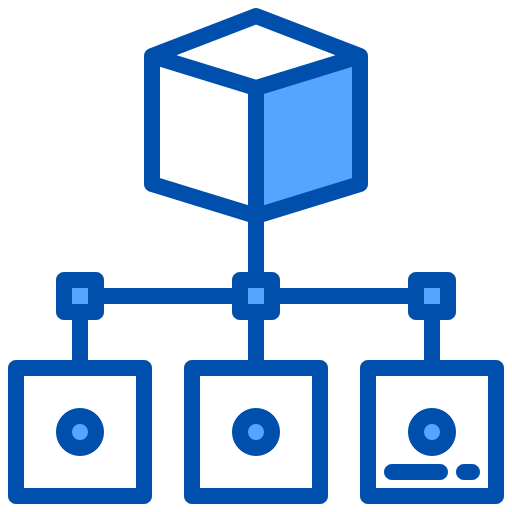 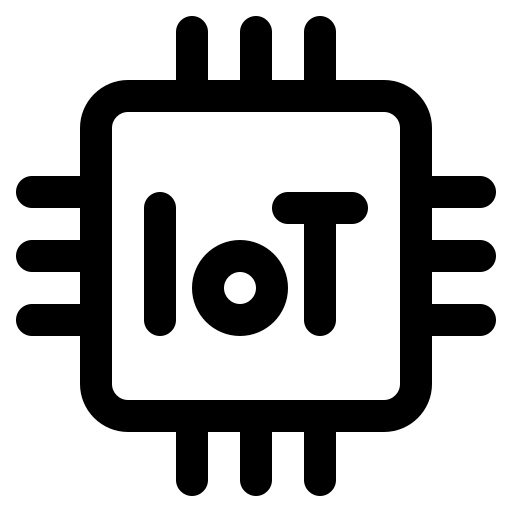 MQTT Broker
MQTT – 단순하고 미니멀한 Pub/Sub 메시지 프로토콜, 느리고 품질 낮은 네트워크 장애와 단절 고려.
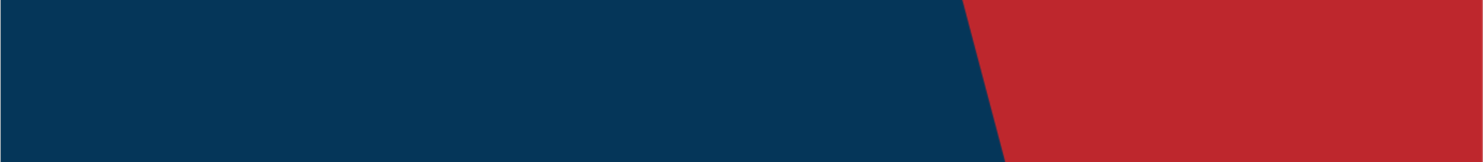 K3S 데모
Helm & Mosquitto 설치
$ helm install mosquitto k8s-at-home/mosquito –n mqtt
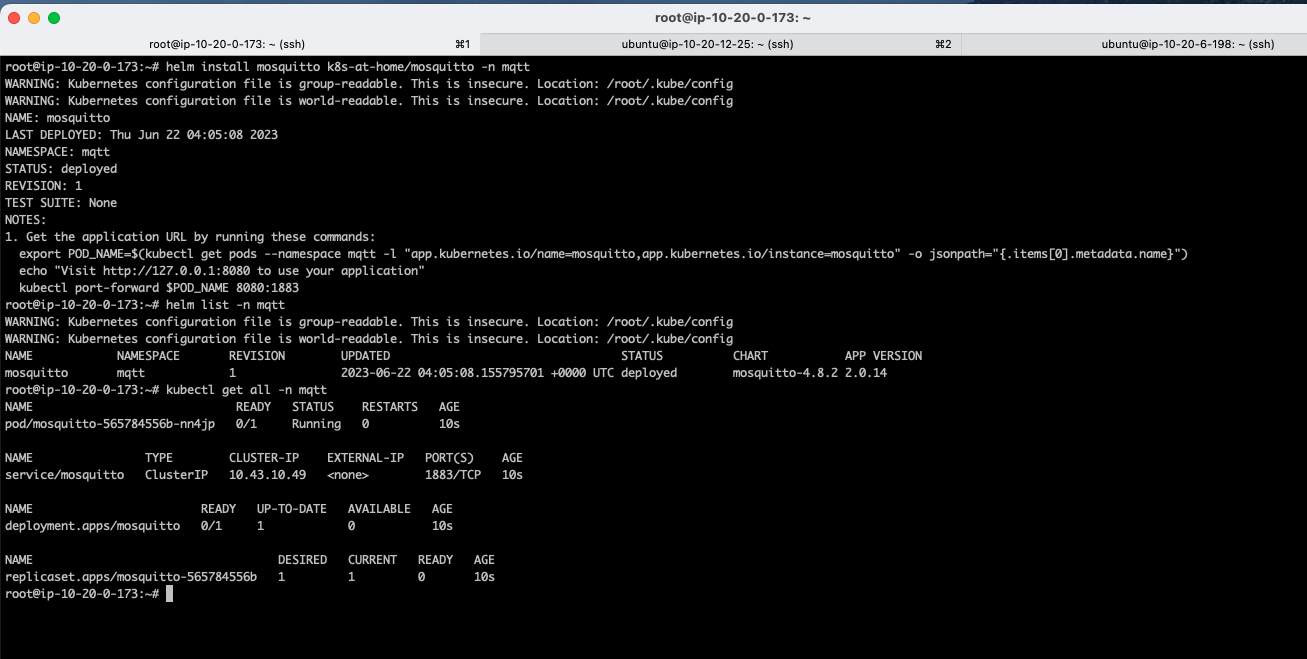 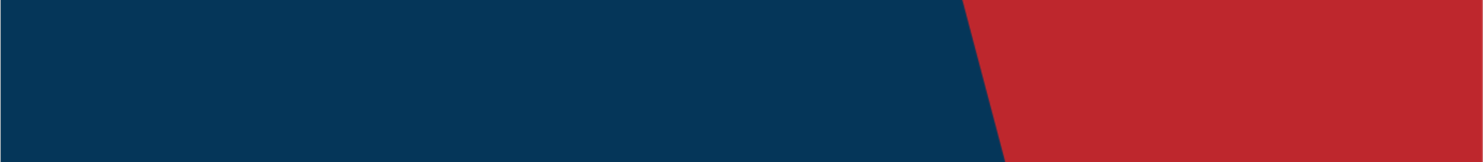 K3S 데모
Mosquitto 테스트
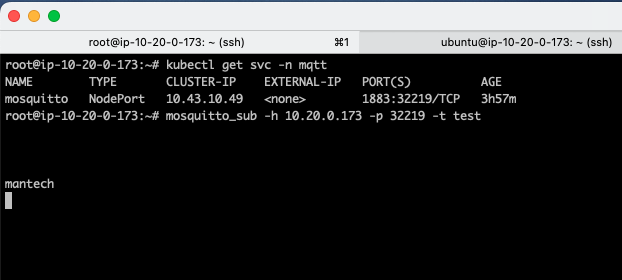 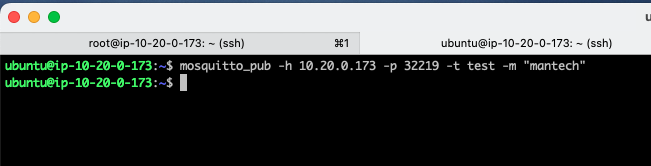 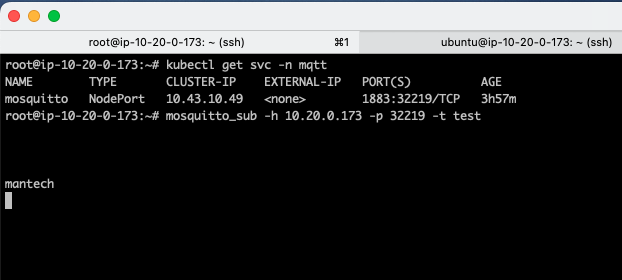 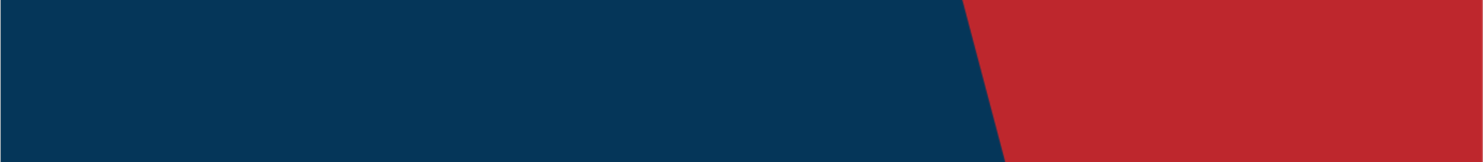 Kubernetes on the Edge 성공 사례
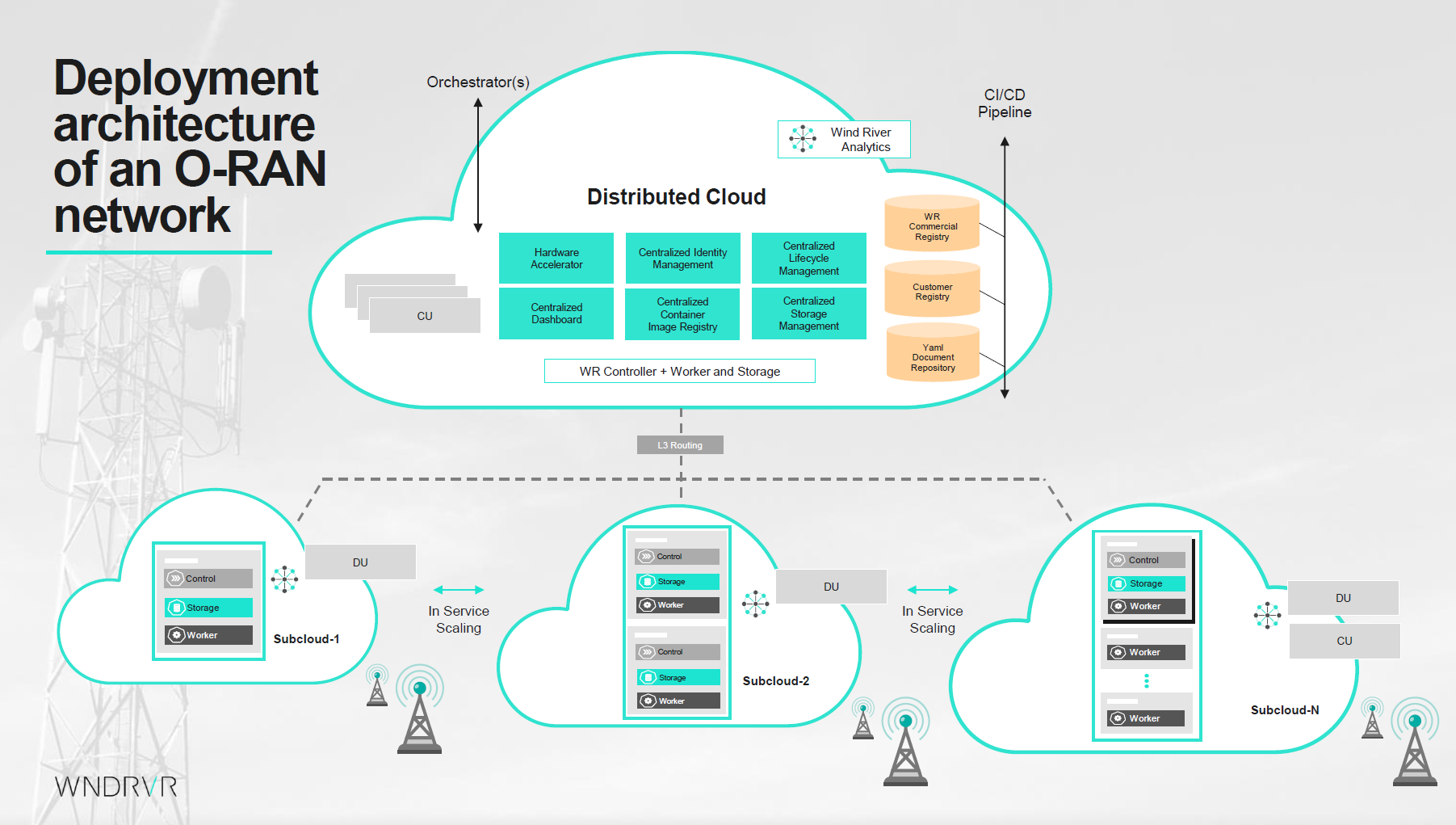 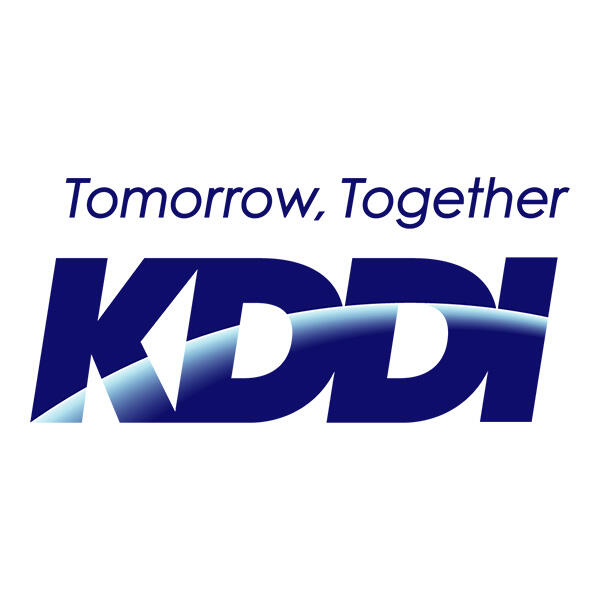 Thank you